Pohraničí
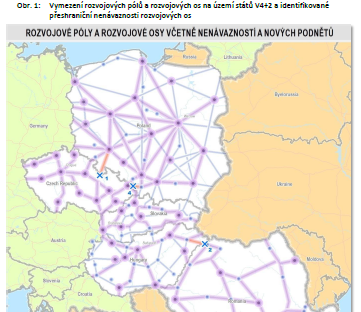 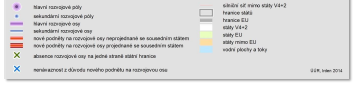